Food Safety Automation
Carletta Ooton
Vice President- Safety, Sustainability, Security & Compliance
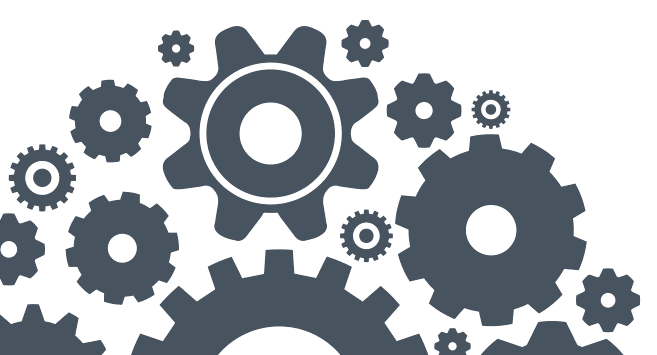 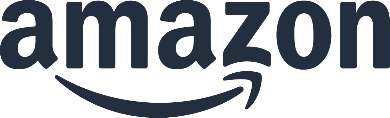 Our Product - Vision and Philosophy
Upstream - Faster - Scalable - Coverage - Global - Incremental
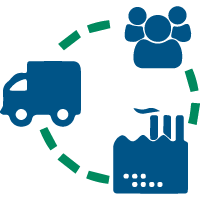 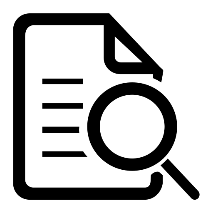 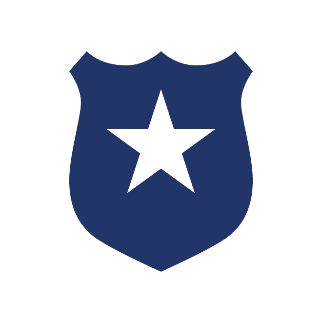 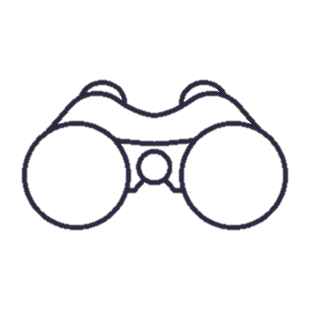 Supply Chain and Process Automation
Investigation and Monitoring
Detection and Identification
Remediation and Enforcement
Amazon.com Confidential
CFM – Customer Feedback Monitoring
Scalable Reactive Mechanism to Deliver Food Safety
Human Investigation and Resolution
Classification through Keyword-based Text Mining & Machine Learning
Human Validation and Annotation
Enforcement
Potential Safety Issue
Subject Matter Expert defined keyword detection topics
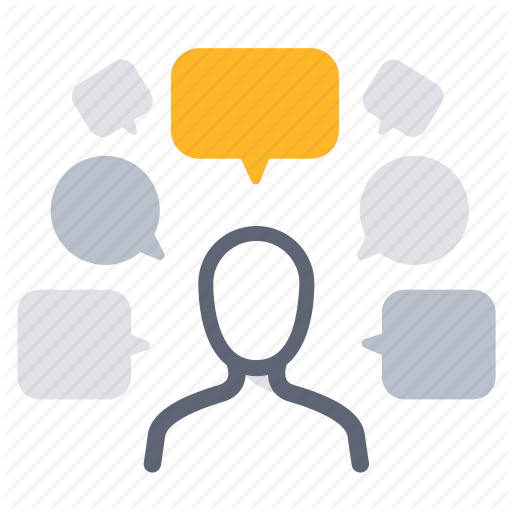 Safety Investigation
Manual review of potential safety issues
Trending Logic
Machine Learning detection models by topic and severity
Non Safety Issue
Amazon.com Confidential